Tuesday 5th January 2021
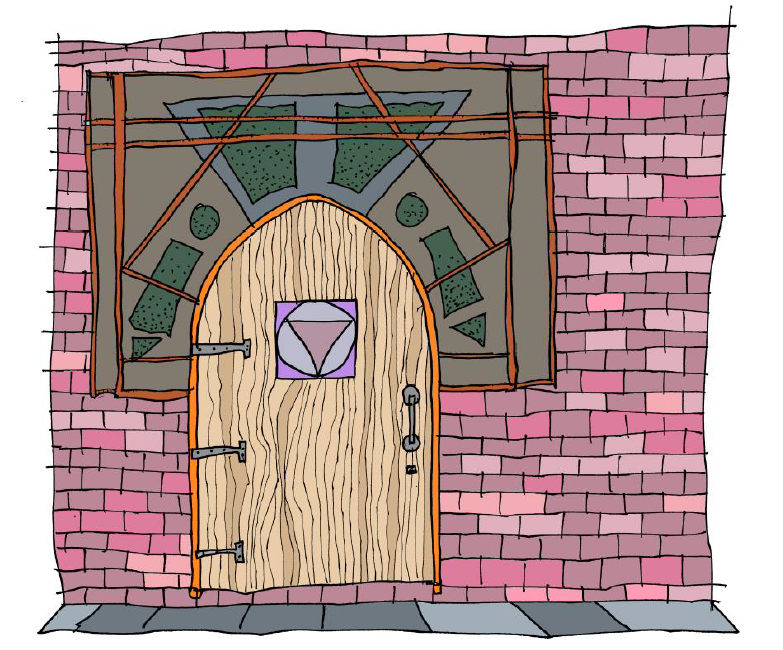 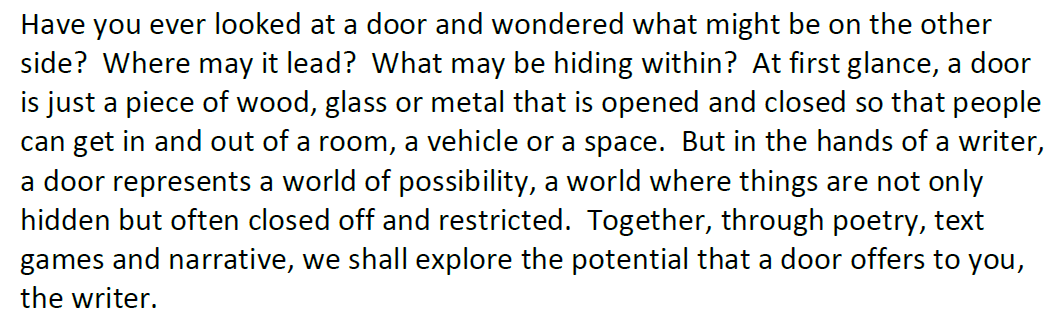 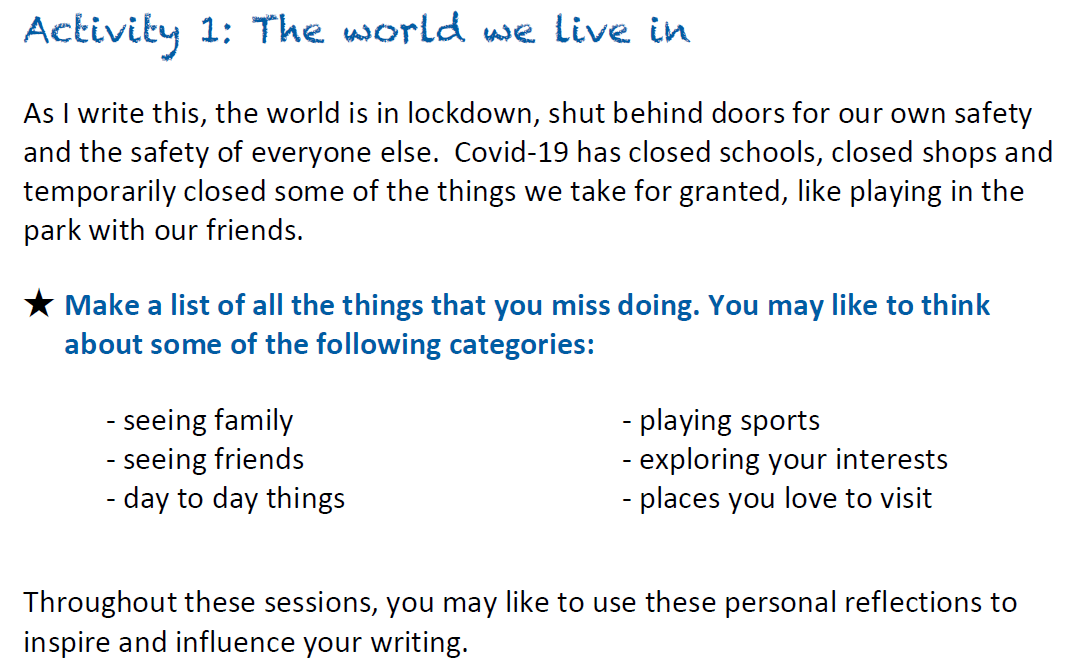 Best to complete this list in a lined exercise book But if not, any paper you can find at home.
Wednesday 6th January 2021
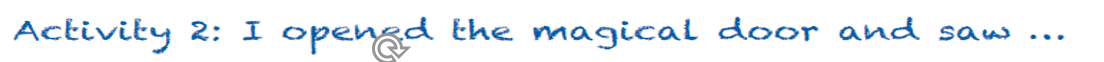 This is an idea inspired by Kit Wright’s poem ‘The Magic Box’. Click on the link below to listen to the author perform the poem. Alternatively, you can read his poem on the following slides. In the poem, Kit imagines what may be contained inside a magical box. We can use this idea to connect to what could be behind the magical door.
https://www.bbc.co.uk/bitesize/clips/zkpmhyc
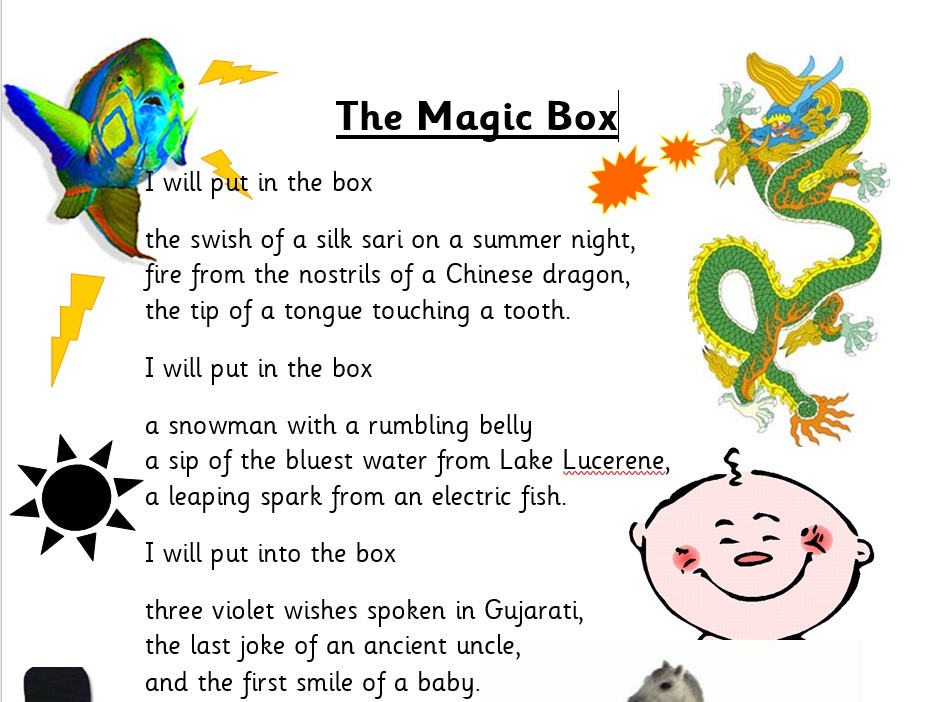 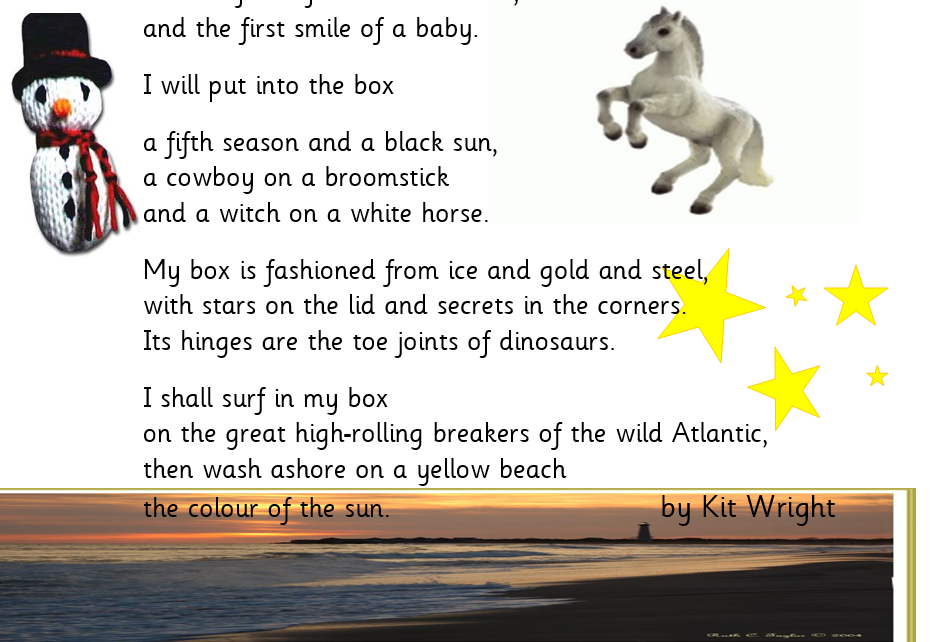 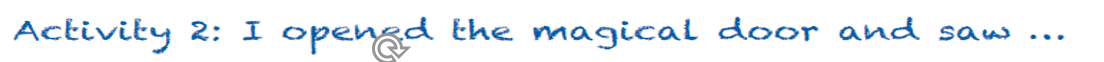 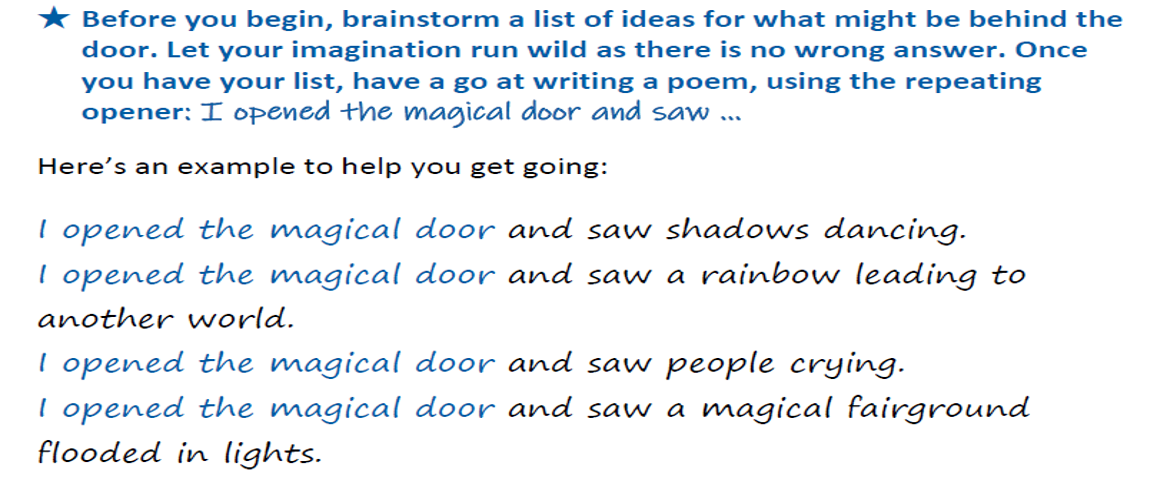 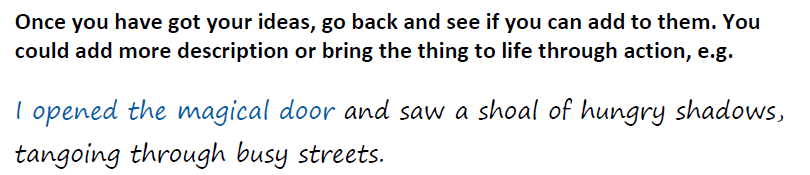 Now have a go at editing your writing to make it more descriptive.
Thursday 7th January 2021
Reflection
How did you get on with your poems yesterday?
Did you get a chance to edit them?

Read through them again today, with a fresh mind to see if 
there is anything you would change
or perhaps add to your poems. Have fun
adding to your ideas and let your
imagination run wild!
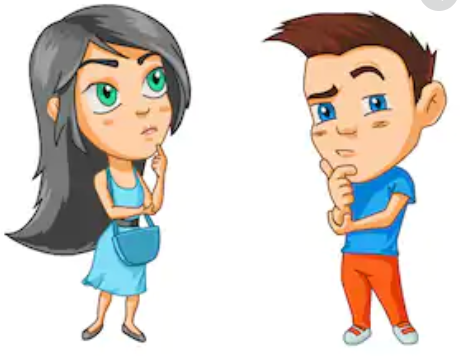 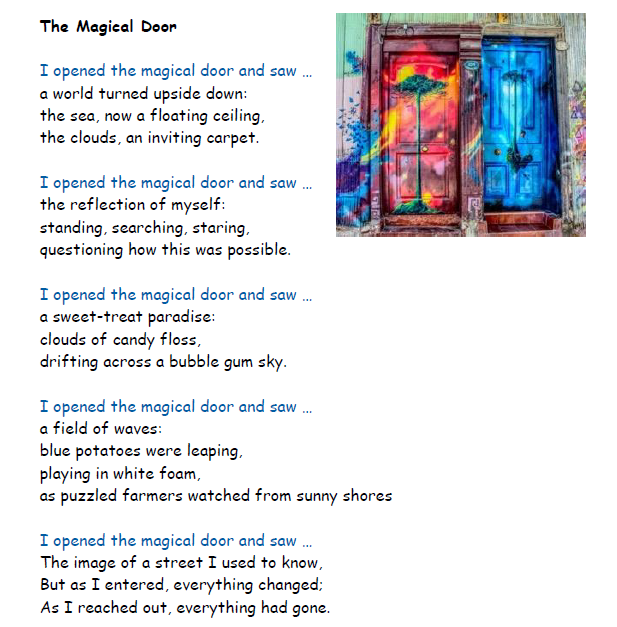 Have a read of this poem by a teacher and some Year 6 children.
Rewrite what you have written and change some of the words so that it says exactly what you want it to say. You may want to look at the writing challenge below and add in some of these ideas.
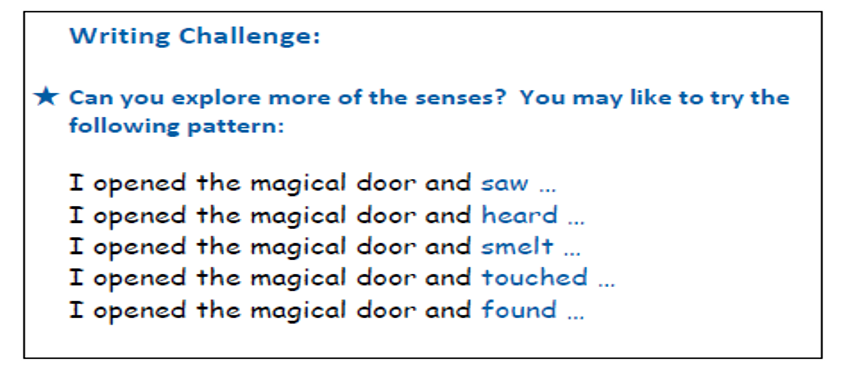 Friday 8th January 2021
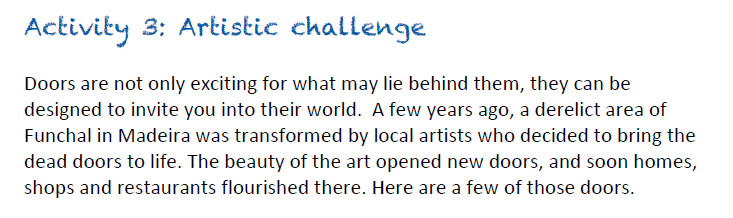 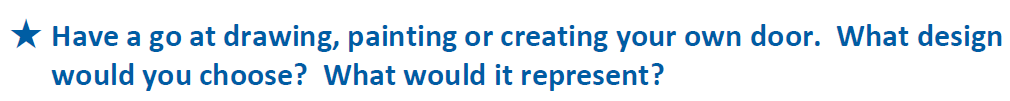 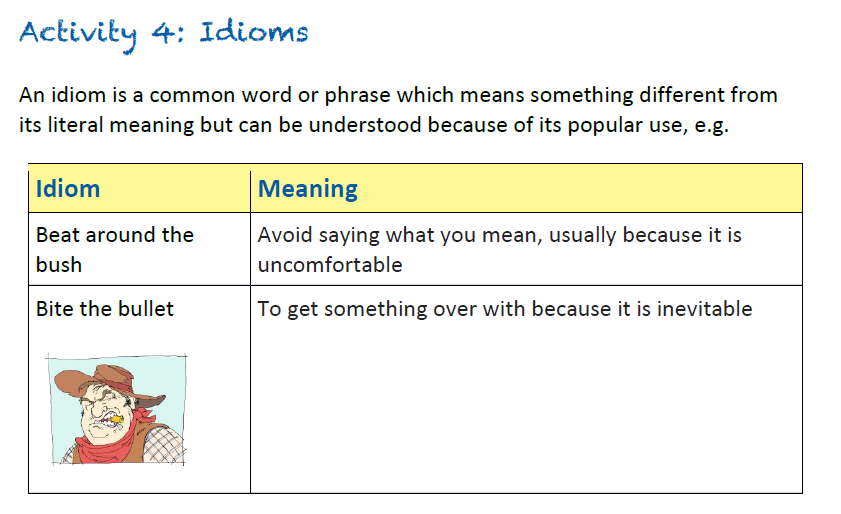 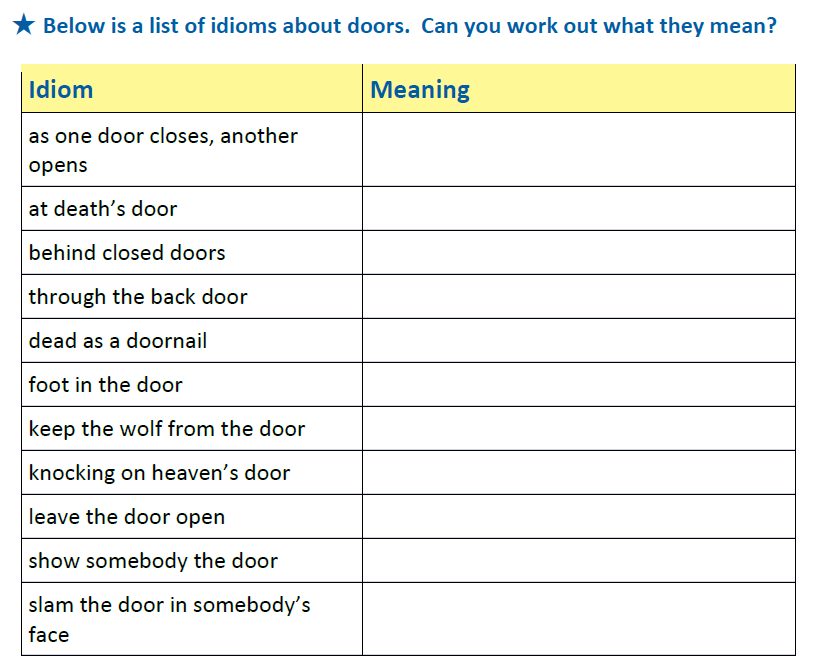 ExtensionUsing IPADS, search for the meanings on the internet.
https://www.bbc.co.uk/bitesize/clips/zkpmhyc